A Family of Believers:Called and Sent by Jesus
Return to Our Roots
Note: We plan to display this slide 15 minutes before the scheduled start of the gathering. 
Because of construction and the pandemic, we aren’t able to gather for supper as we usually do. So, using the chat, please tell us your family name and what you had for supper tonight!
Please remember to have your candle and Bible, handout (or a piece of paper), and three different colors of pen or highlighter ready when we begin!
Let’s touch base as we begin…
We asked four households to make short videos showing themselves getting ready for Faith Formation. We then cut them together to make one video, about three minutes in length. We play it twice beginning six minutes before the gathering begins. 
Note: John Roberto urges parishes to think in “seasons” of about three months this year. We decided to use the same video for September, October, and November and hope to change it up in December
After the video, we have a little music and a slide to signal that it’s time to begin.
Opening sketch and music
Welcome!
Please keep your cameras on, if possible. We want to see you!
Please keep your mic muted unless invited to unmute.
Please use the chat function to ask questions or comment.
We suggest you use speaker view, so you can clearly see who is speaking when a team member is on live.
When on Zoom….
We plan to have a slide show of photos showing some recent happenings in the parish, including celebrations of Baptisms, First Communions, Confirmations, wedding anniversary blessings, along with  some outdoor activities and recent photos of the construction project. 
We will remind people that we continue to celebrate life and faith as a parish, even though in new and different ways…
What’s Happening at the Parish?
SettingtheContext
When we email the reminder to join the online gathering, we will attach a handout. On one side will be a map of the U.S. On the other side will be a simple map of Paul’s travels. We will also ask them to have three different colors of pens, pencils or highlighters on hand. 
See the script for directions for this activity
Take 5
We plan to do a Zoom poll at this point, to provide for some interaction. Households will be asked: 
How many states have you visited? (0-5, 6-10, 11-15, 16+)
Zoom Poll
We took a short video of one of our families preparing their prayer space and then beginning prayer together. It is available in the videos section of the Virtual Family of Believers website, or you can have one of your families make a video. 
John Roberto urges parishes to think in “seasons” of about three months this year. We decided to use the same video for September, October, and November and hope to change it up in December
CalltoPrayer
Matthew 28:16-20
Take 5
Questions for household discussion:
Do you consider your household a household of disciples? 
How do you spread the good news of Jesus?
Opening Prayer
Psalm 96

All: Proclaim God’s wondrous deeds to all the nations.
OpeningPrayer
We will have a parishioner play the character of St. Paul. He will give a little introduction of “himself,” and then we will show a short animated video about St. Paul’s conversion. Our St. Paul actor will  return to talk a little about his journeys and letters. During his monologue, he will refer to the map on the second side of the handout that was emailed to households. 
A member of the team will follow up to make connections between the travels participants discussed at the beginning of the gathering and Paul’s travels. Connections between the experience of the early Christians meeting in household churches and our households today will also be established.
St. Paul and the Early Church
Brief explanation of the structure of Paul’s letters
Households are asked to imagine what Paul would say if he were writing a letter to the people of our parish in 2020. What would he say? Each household is asked to share back (via email or text) a phrase or sentence that they think Paul would want to say to us in October of 2020
We will compile these contributions to draft an “Epistle to the Ss. John Paulians” to share with our households.
ParishConnection
We will explain the website for families who are new this month,  remind households to engage with the website, and highlight some areas for them.
Kitchen Table Faith
Announcements
God of the living,in whose image we have been formed,open our minds and hearts to Jesus your Son.
May our households be built on a foundation of faithand our lives be shaped by your living Word.
May our words and deedsannounce your faithful love to all the world.
We ask this through Christ our Lord. Amen.

Note: We are using this as the closing prayer every month this year. We sent it in prayer card form to the families before the first gathering, in case they wanted to print it out. We will always have it on a slide for them as well.
Closing Prayer
Thank you for joining us for Faith Formation L!VE!
Join us next month for “Thanks Be to God”
 Visit Kitchen Table Faith
Send in your Parish Connection
Thank you!
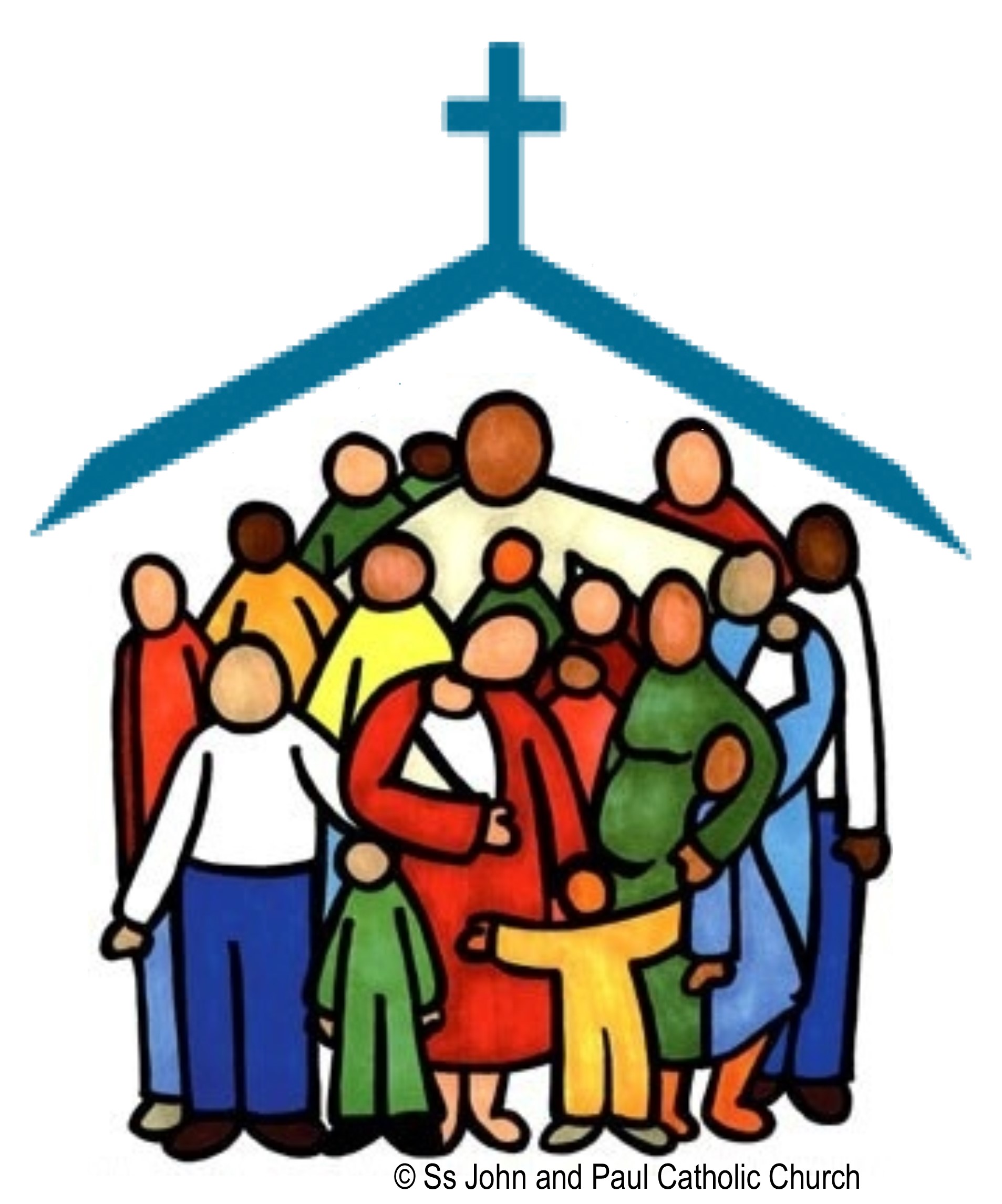 This month, we plan to stay on for about five minutes after the gathering ends to let people unmute their mics and say “hello” to each other, etc.
Check-in